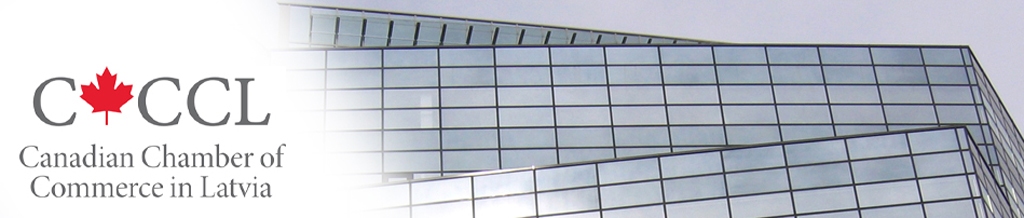 the Canadian Chamber of Commerce in Latvia(CanCham)
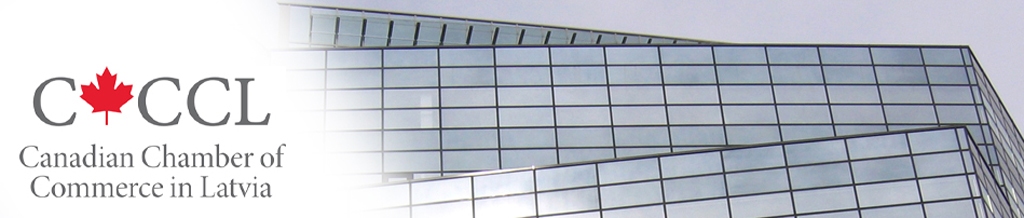 New Members
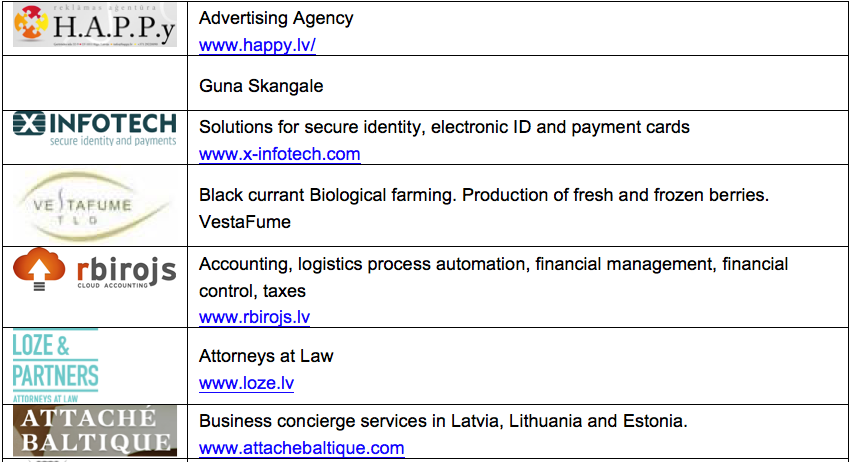 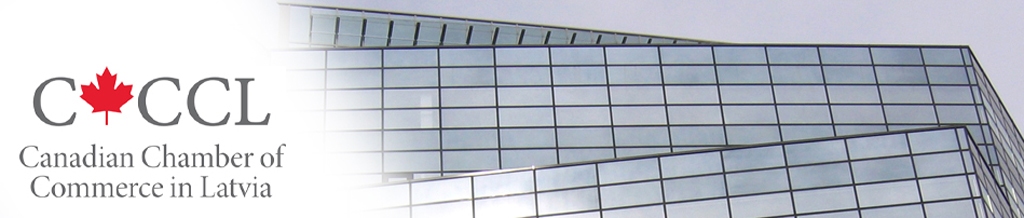 Special Visitor
Rajiv Asthana

 MASE Exim Private Limited  (India)
MASE Exim Pvt. Ltd.  (U.A.E.
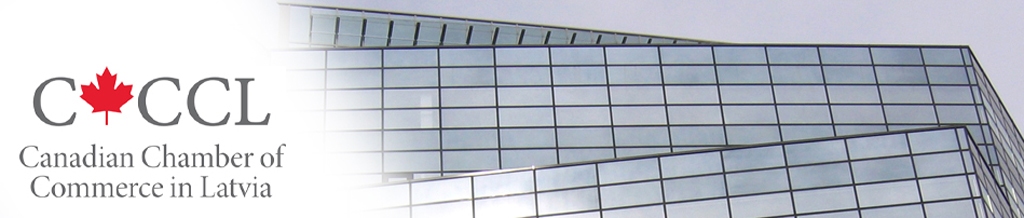 Special Guests
Andris Piebalgs (Chairman of the Unity Party - Vienotība)

Ilvars Pētersons (General Manager, Siemens Osakeyhtiö Latvian Branch)
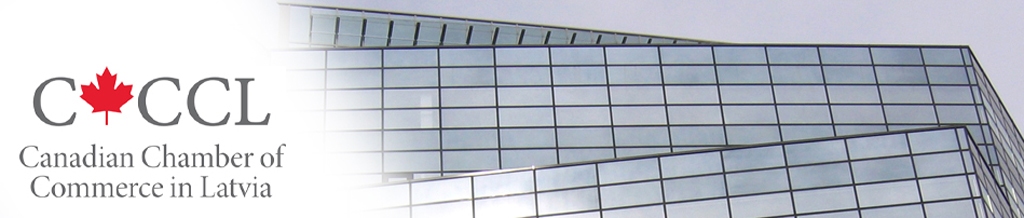 Event Calendar
September 14st, Wednesday, 16.00 – Partnership for Profit program orientation

September 28th, Wednesday, 16.00 – Partnership for Profit program orientation 

October 3rd, Monday, 18.30 - Annual General Meeting 

October 10th, Monday – Canadian Thanksgiving Dinner 

November 3rd, Thursday -  Partnering for Profit program Theme: “Getting the message out”.
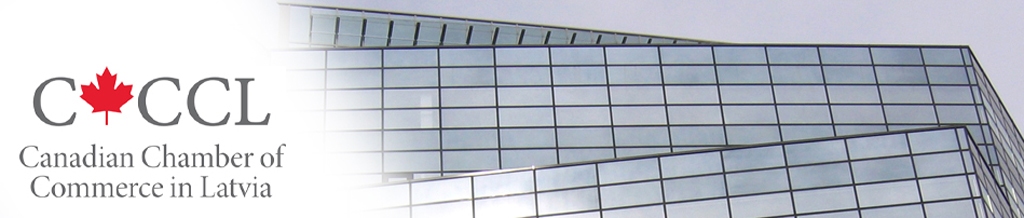 Annual General Meeting (AGM) October 3rd, 2016
The following are to be elected:

Chairman of the Board (1)
Members of the Board (4)
Audit Committee members (3)
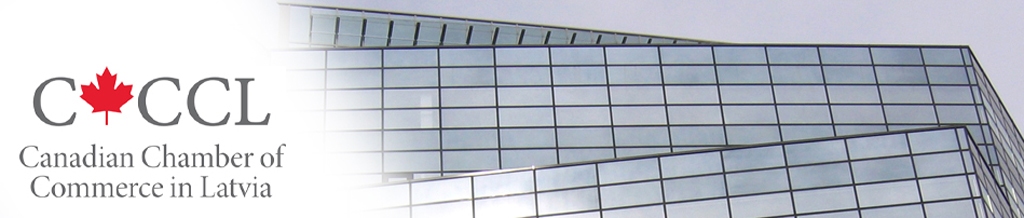 Upcoming Activities
Presentations by members

Governance work group

Work groups by category (construction, business support, etc.)
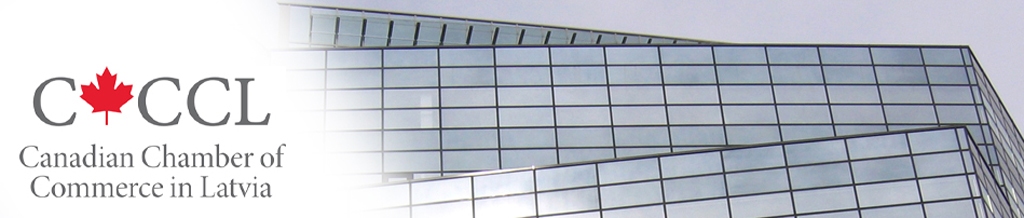 Presentations
Smart Continent LV Ekoterm SIA - Gints Turlajs

Areto Development - Arvīds Godjuks

SIA "Stendenberga" representing KRINNER - Daiga Štendenberga

E-bags. - Jan Welitz, Andrej Nikiforov
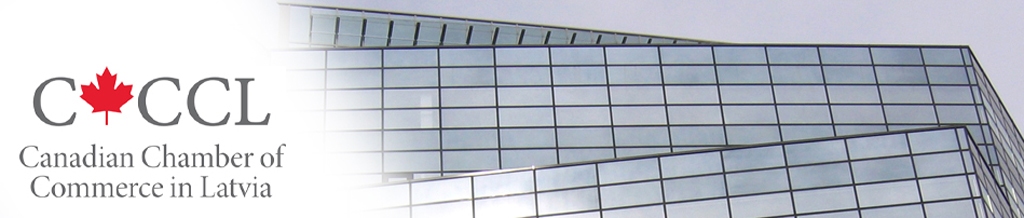 The Canadian Chamber of Commerce in Latvia

welcomes

active participants
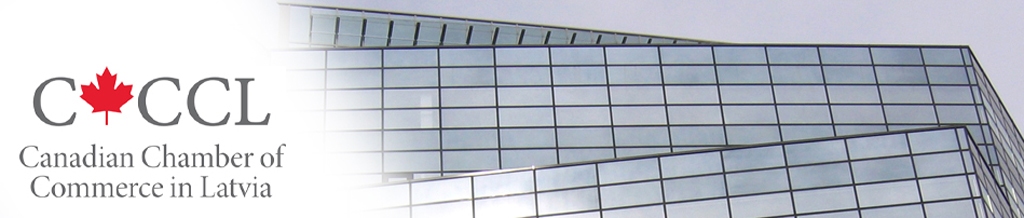 Andris Piebalgs

Chairman – Unity Party (Vienotība)
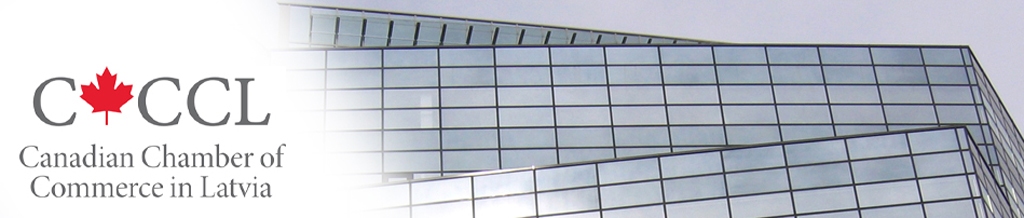 Ilvars Pētersons
(General Manager, Siemens Osakeyhtiö Latvian Branch)
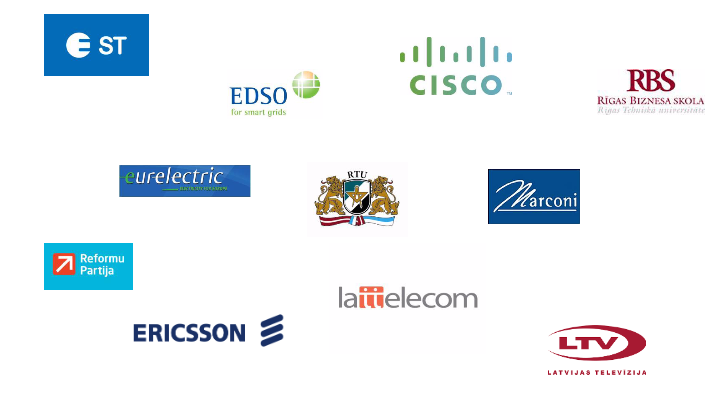 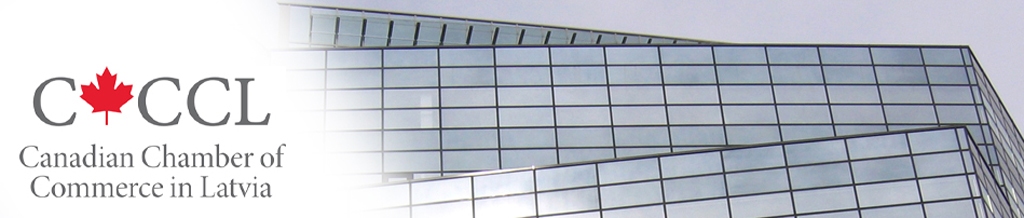 Presentation
Smart Continent LV Ekoterm SIA


Gints Turlajs
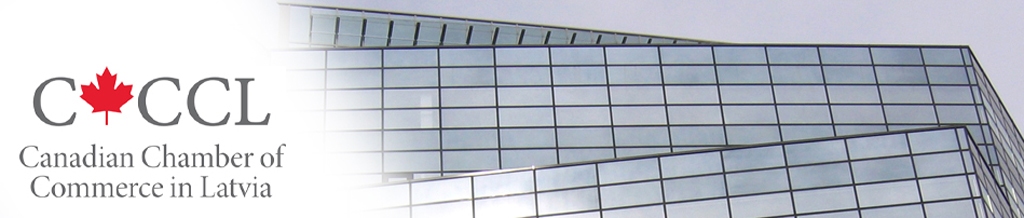 Presentation
Areto Development 

Arvīds Godjuks
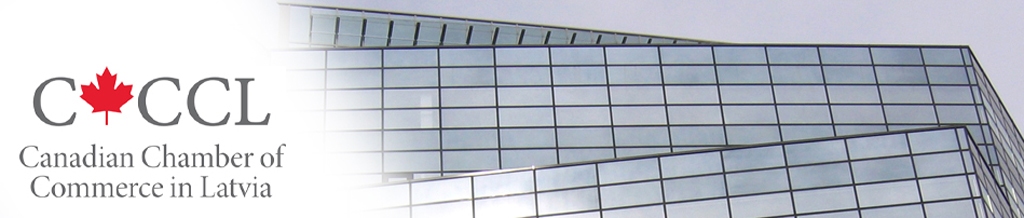 Presentation
SIA "Stendenberga" representing KRINNER 

Ed Kalvins on behalf of Daiga Štendenberga
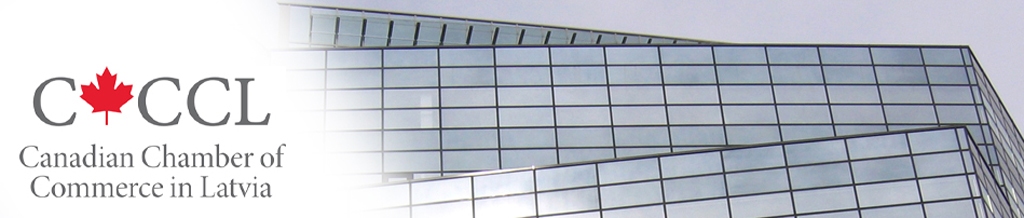 Presentation
E-bags. 

Jan Welitz, Andrej Nikiforov